Methode2:App pH scale and -meter
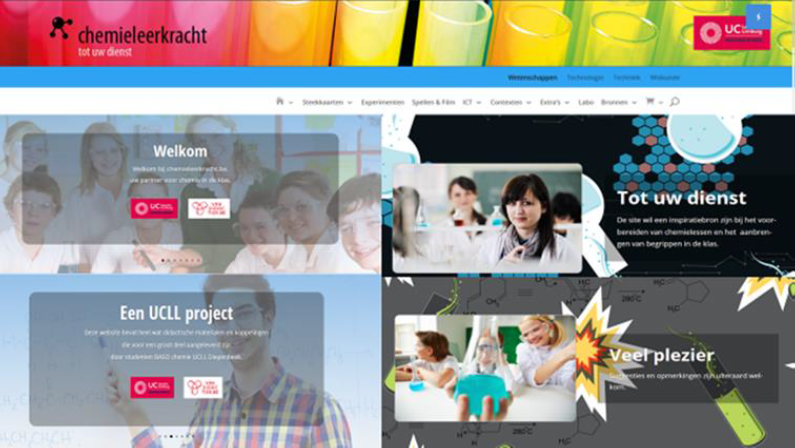 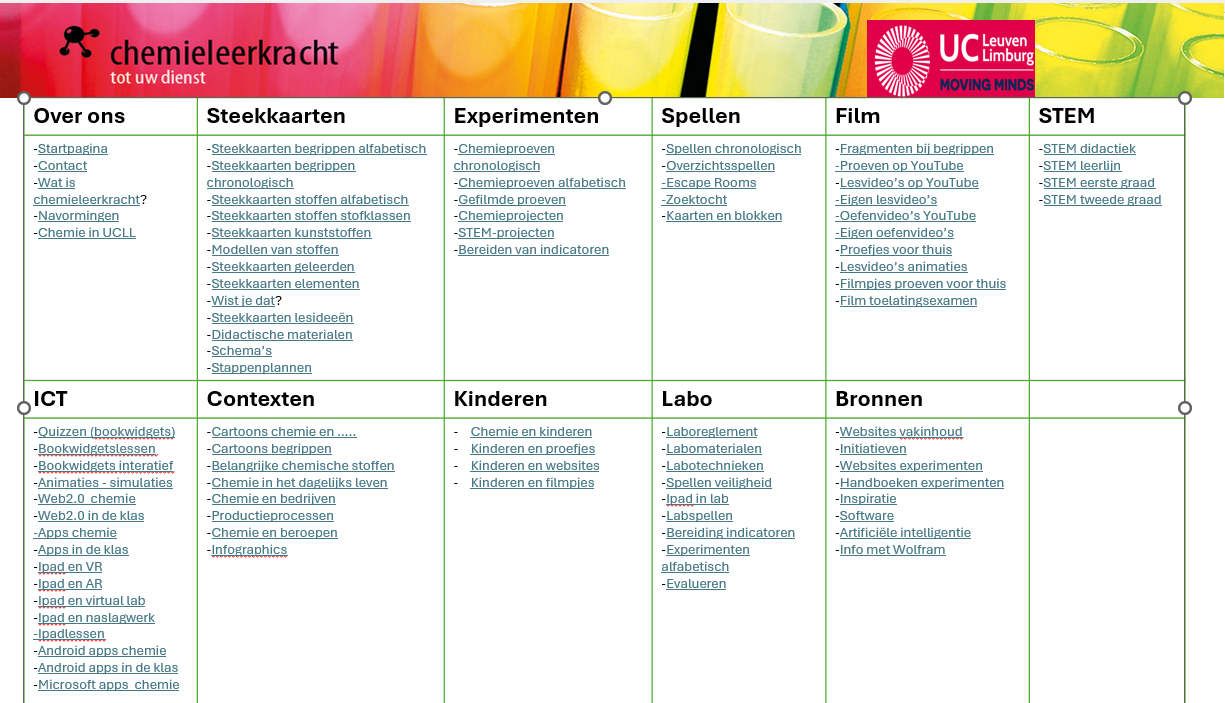 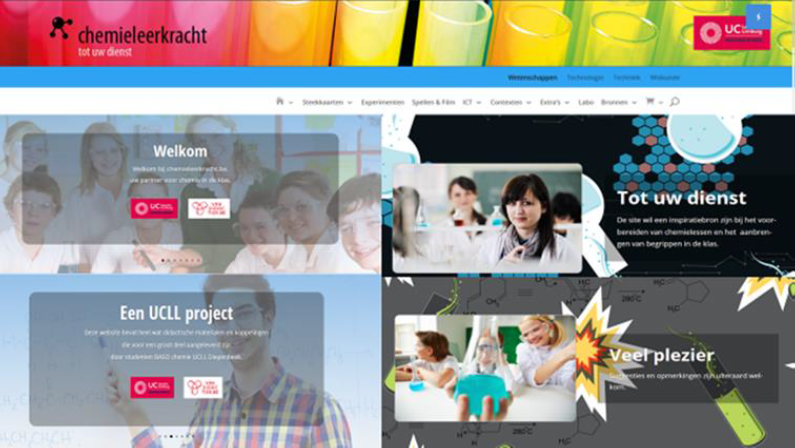 Methode2: pH scale and -meter
KLIK
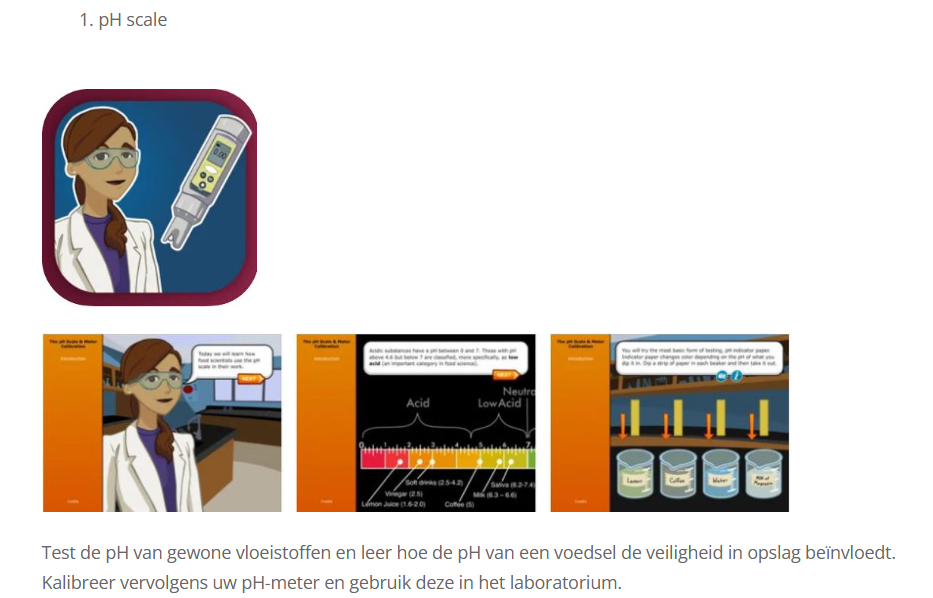 Virtual Labs: pH Scale and Meter Calibration on the App Store
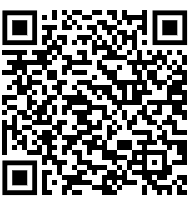 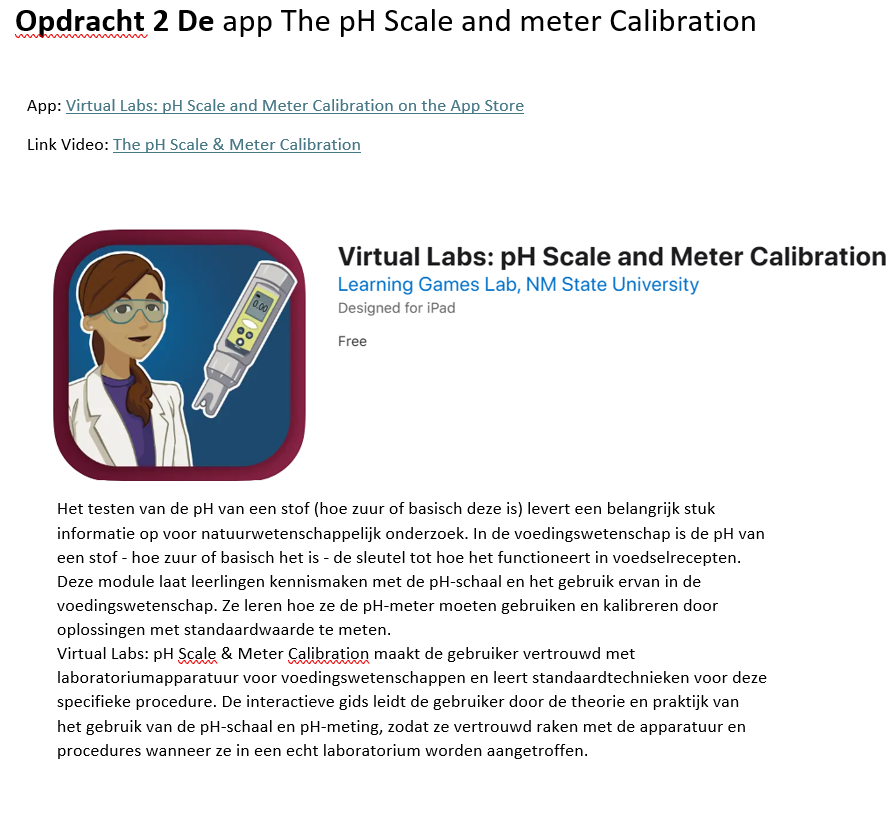 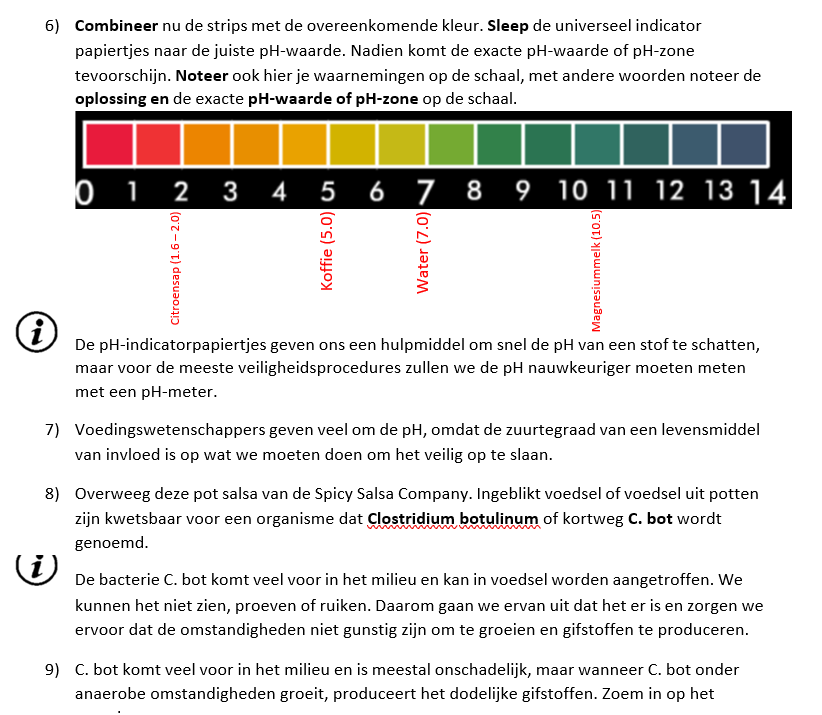 Methode3:Filmfragment en bookwidgets
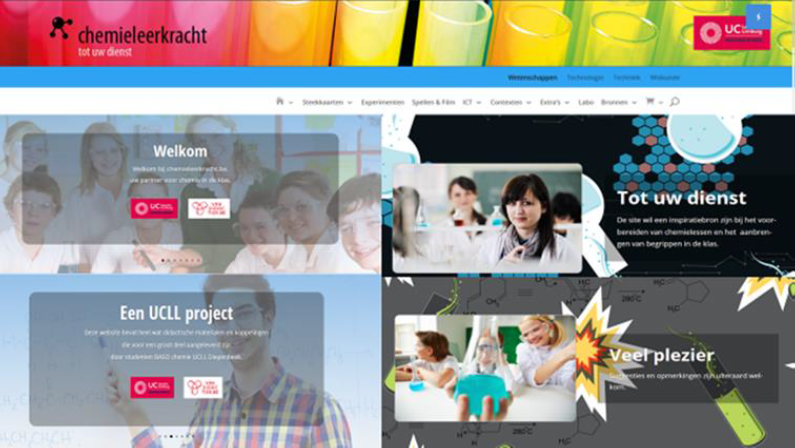